Schlaue Jause von zu Hause
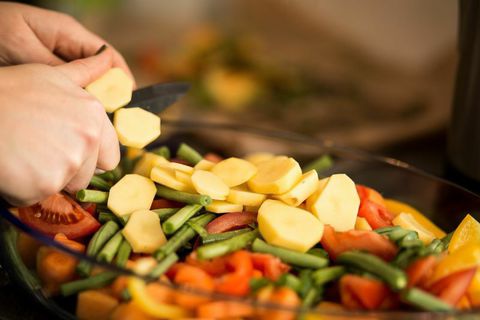 Was braucht mein Kind?
Worauf es ankommt
Saisonale Zutaten …
… aus regionalen Quellen
richtige Verpackung
Gewürze
Spaß an der gemeinsamen Zubereitung
Rezepte zum UMdenken
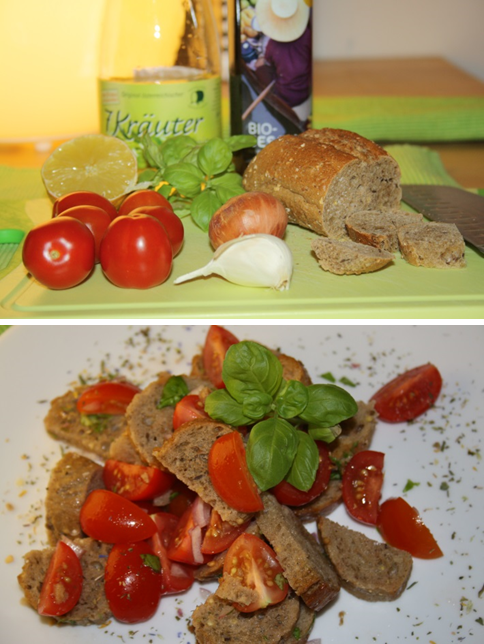 Rezepte zum Vermeiden von noch genusstauglichen Lebensmittelresten
Restlküche - Brotsalat
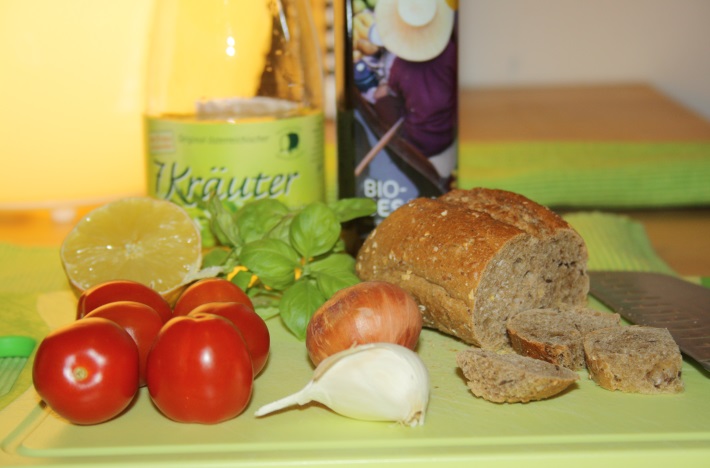 Du brauchst für eine Portion:
1 Stück hartes Vollkorngebäck 
2 händevoll Cocktailtomaten
Basilikumblätter, Schnittlauch
bei Bedarf Knoblauch/Zwiebel
2 EL hochwertiges Öl 
2-3 EL Kräuteressig
ein Spritzer Zitronensaft
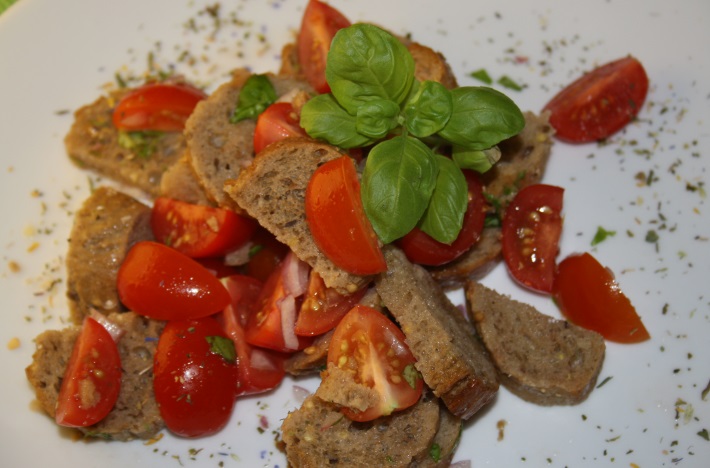 Restlküche – gebratener Reis
Du brauchst für eine Portion:
2 händevoll Reis
1 handvoll Gemüse
1 EL Rosinen
1 EL Olivenöl
1 Prise Zimt
bei Bedarf Cashewkerne
Pfeffer, ev. Salz
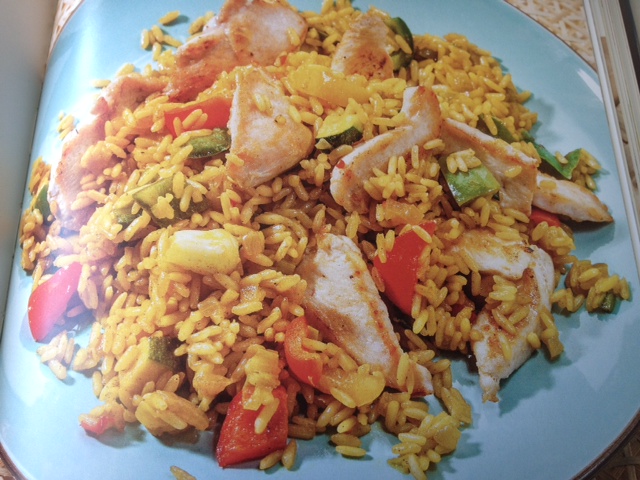 Restlküche – Erdäpfel-Käse-Auflauf
Du brauchst für eine Portion:
250 g gekochte Erdäpfel
60 ml Milch
2 Eier
70 g fein geriebener Käse
Salz, Pfeffer
geriebene Muskatnuss
zerlassene Butter zum Ausstreichen der Form 
Brösel zum Ausstreuen
Zubereitung: Backrohr auf 180 Grad vorheizen. Erdäpfel mit Gabel grob zerdrücken, Milch mit Dotter und Käse verrühren, unter die Erdäpfel mengen und würzen. Eiweiß zu Schnee schlagen und unterheben. Form ausstreichen und –streuen, Masse einfüllen und 30 bis 35 Minuten backen. Mit Salat servieren.
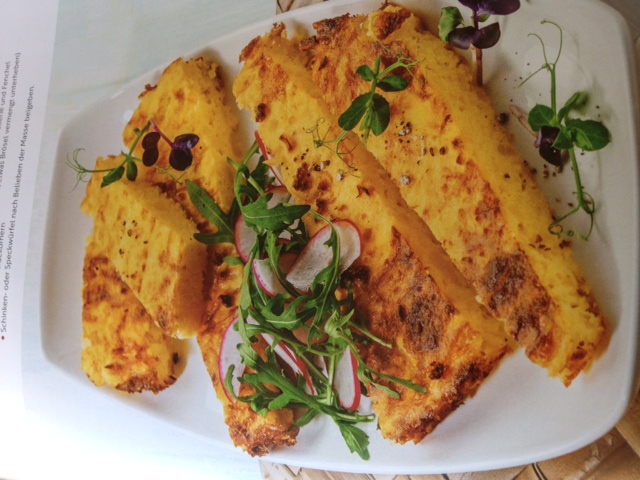 Beliebte Aufstriche
Erbsenaufstrich: 
Tiefkühlerbsen, Topfen, Joghurt, Salz, Pfeffer, Zitronensaft
Karotten-Apfel-Aufstrich:
Karotten & Apfel raspeln, Joghurt & Topfen vermengen, wenig Salz, ev. Zitronensaft
Alternative zu Tunfischaufstrich:
geräuchertes Forellenfilet aus Ö, Topfen und frische Kräuter vermengen
Öfter mal was Neues …
Mein momentaner „Klassiker“:
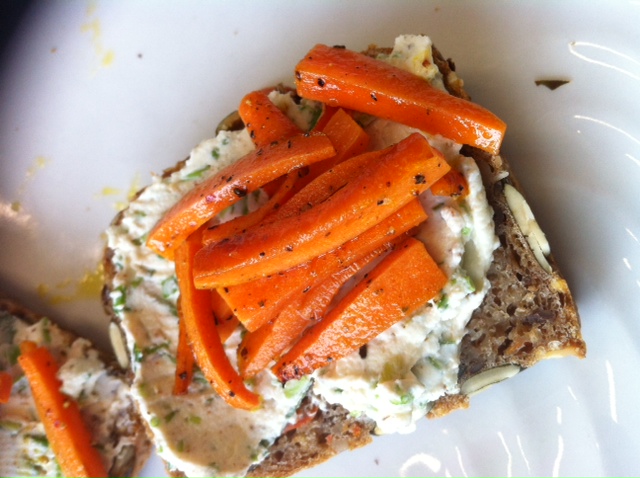 Erdbeerbrot
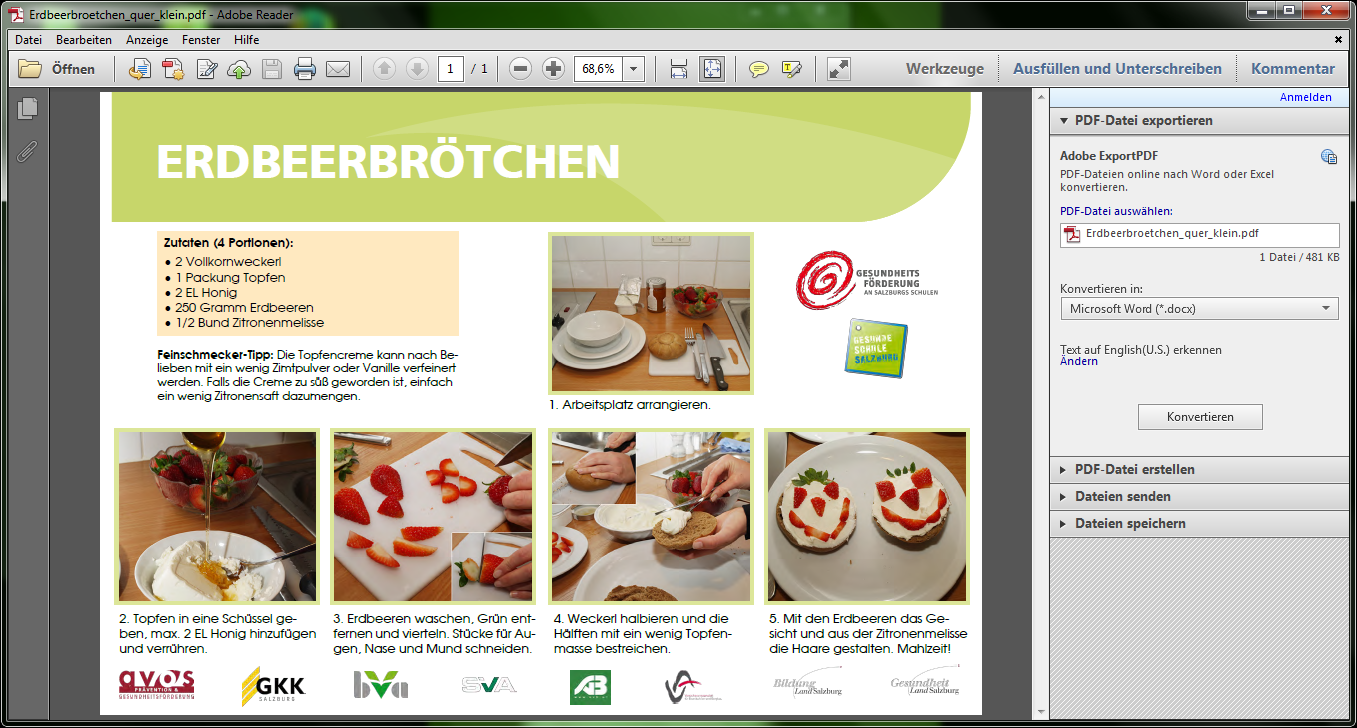 Mahlzeit – mal Vegan
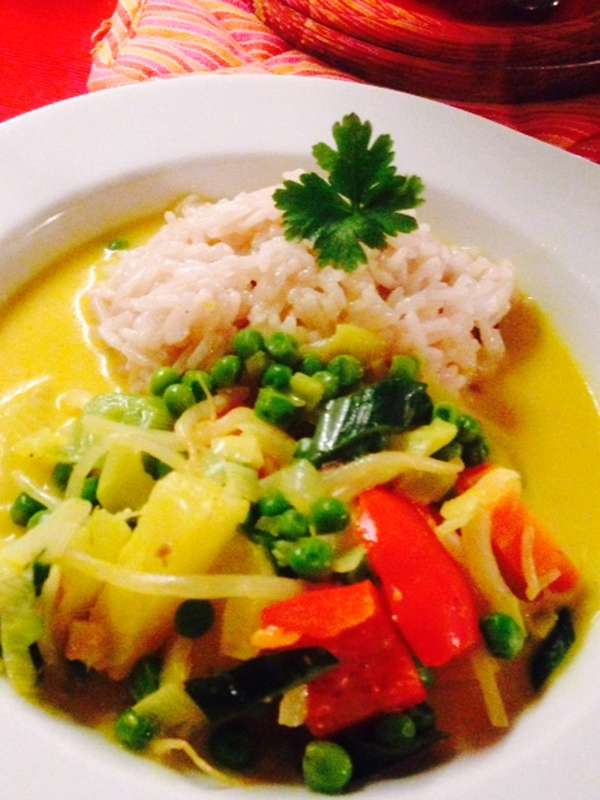 Gemüse nach Wahl
Erbsen
Ananas
Curry
Fond & Kokosmilch (48 % Kokos – liegt nicht so schwer im Magen)
Reis
kleingeschnittene
    Rosinen
Zum Ausprobieren I
Zum Ausprobieren II
Zum Ausprobieren III
Zum Ausprobieren IV
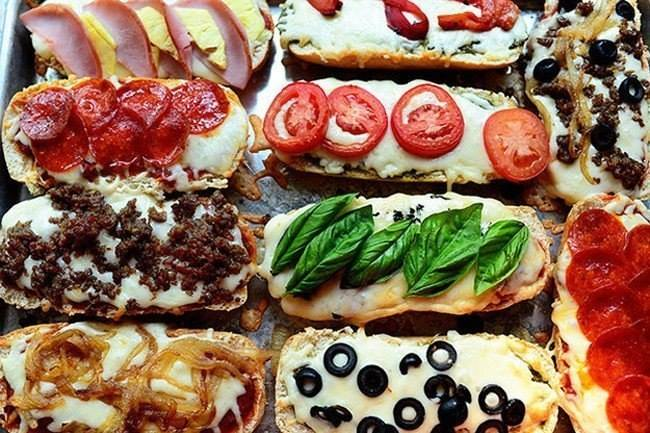 Zucchiniröllchen mit Linsenpastete
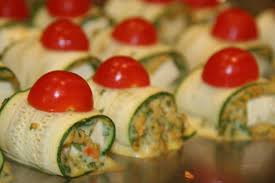 Danke für eure Aufmerksamkeit!
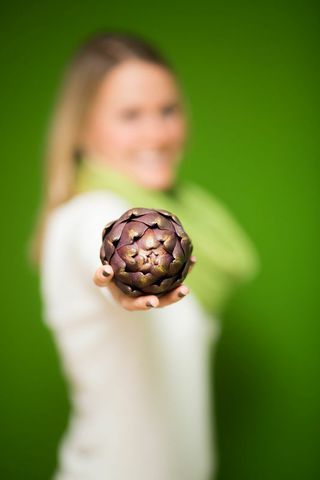 Cornelia Schreder, BEd., MSc
schreder@avos.at
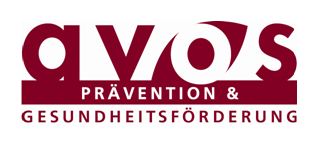